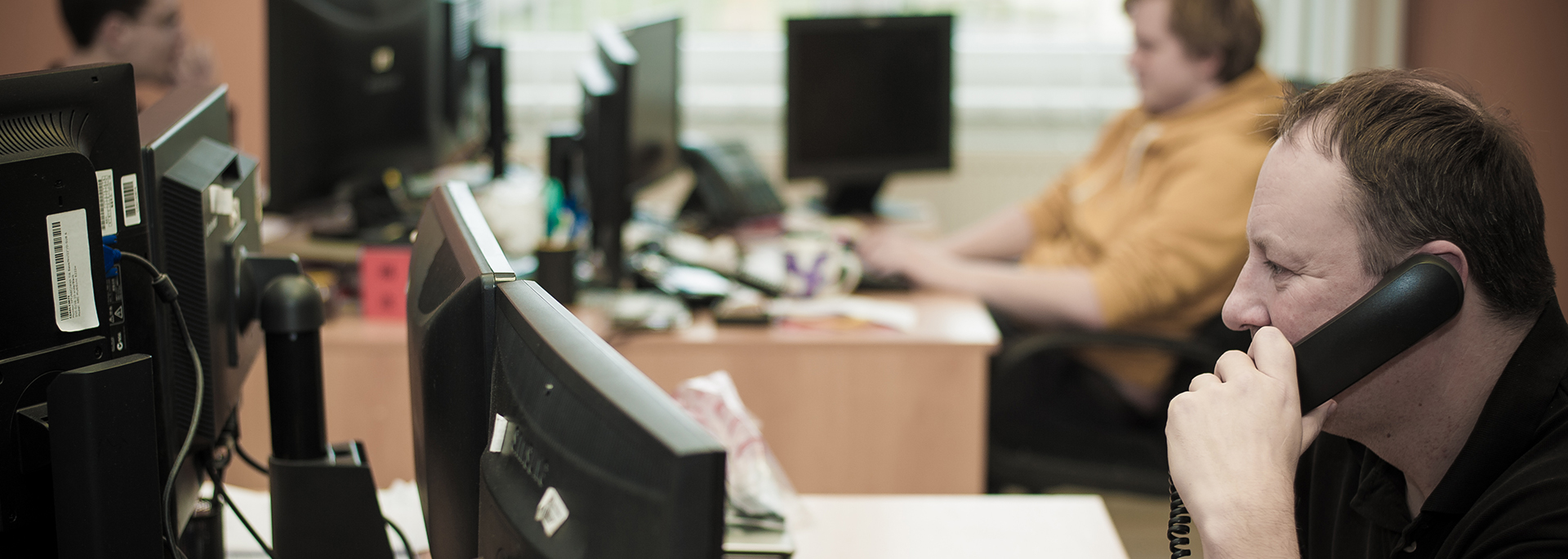 Billing, předpisy, doklady, automatizace
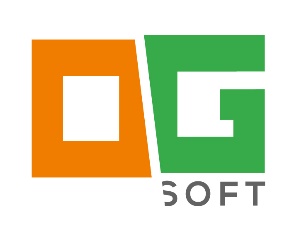 OG Soft školení
[Speaker Notes: Novinky v zakladnich ICT sluzbach…
Rok 2016 prejmenovani firmy…
Obchodne zpresnujeme naší nabidku služeb…]
Billing: Interní daňové doklady
zákazník
jednotka
služba
platnost služby
interní daňový doklad (předpis)
služba zákazníka
účtování služby
billing plán
perioda
sleva
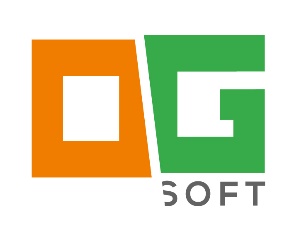 OG Soft školení
Děkuji za pozornost…
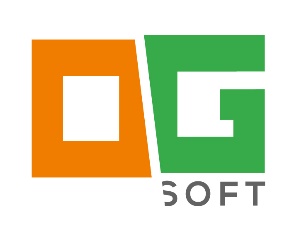 OG Soft školení